геометрия
(автор учебника Л.С. Атанасян)
8 класс
                         
                    

                                  Работу выполнила учитель
                                  МОУ Савинская СОШ
                                  Леонтьева Т.А.
Глава VIII
         Окружность 

  §1  Касательная  к  окружности
  §2  Центральные и вписанные углы 
  §3  Четыре  замечательные  точки
треугольника
  §4  Вписанная и описанная окружности
§1.  Касательная к окружности
Взаимное расположение  прямой и окружности
Прямая а – касательная
   Прямая b – секущая
   Прямая с   и 
          окружность                             не имеют общих точек.
О.
a
b
c
Касательная к окружности
a
c
b
С
А
О
О
N
М
Прямая с –  касательная
 А-точка касания
  c     ОА
Если а и b - касательные,
 то MC = NC  и      MCO =    NCO
§2.  Центральные и вписанные углы
Центральный угол
Градусная мера 
                  дуги окружности
А
В
В
ᵕ АВ=    АОВ
о
O
А
ᵕ АМВ=360º –    АОВ
М
Вписанный угол
А
L
В
ᵕ АLВ= 180º
.
.
О
B
O
С
А
Теорема о вписанном угле
1.
Луч ВО делит    АВС на два угла АВС=1/2 ᵕАС


2. Луч ВО совпадает со стороной ВС    АВС.  
      АВС=1/2 ᵕАС

3.Луч ВО не делит         АВС на два угла и не совпадает со стороной этого угла
 АВС=1/2 ᵕАС
А
О
.
B
В
С
2.
.
О
А
3.
С
А
С
B
.
О
Свойства вписанных углов
D
A
C
S
1.
B
2.
E
C
. 
   О
F
A
N
B
М
С=   D=   E= 90°
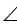 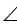 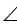 F=   C=   S=   А=   В
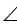 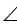 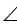 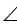 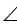 D
A
Свойство пересекающихся хорд
Е
AB ∩ CD=Е,
АЕ • ВЕ=СЕ • DЕ
B
C
§3.  Четыре замечательные точки треугольника
Свойство биссектрисы угла
B
K
В
2
M
А
1
1
2
N
M
L
O
C
6
3
5
4
ВАМ =   САМ, 
АМ – биссектриса    ВАС
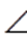 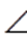 С
А
S
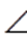 ∆АВС:
AN, CM, BS - биссектрисы
AN ∩ CM ∩ BS=О
Свойство серединного перпендикуляра
m
AB     m,  АО=ВО.
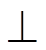 A
О
B
В
o
n
А
∆АВС:
m, n, f - серединные перпендикуляры.
 m    АВ, n     ВС,  f     АС,
m ∩ n ∩ f = О
f
m
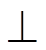 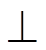 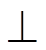 С
Теорема о пересечении высот треугольника
В
∆ABC: m,n,h - высоты
m ∩ n ∩ f = О
h
n
О
m
С
А
Теорема о пересечении медиан треугольника
N
∆MNQ : QA, NC, MB - медианы
QA ∩ NC ∩ MB = О
А
В
О
Q
M
С
§4  Вписанная и описанная окружности
Вписанная окружность
А
ABCD-описанный четырехугольник
D
В
С
Описанная окружность
B
ABCD-вписанный четырехугольник
A
C
D
Вписанный  многоугольник
∆АВС – вписанный в окружность

Около любого треугольника можно описать окружность.
А
В
С
Описанный многоугольник
В любой треугольник можно вписать окружность.
Замечательные свойства  четырехугольников
ABCD-описанный около окружности  четырехугольник

AB+CD=BC+AD
А
D
В
N
С
M
E
F
MNEF-вписанный в окружность четырехугольник: 
М +     Е=     F+     N.
Спасибо за внимание